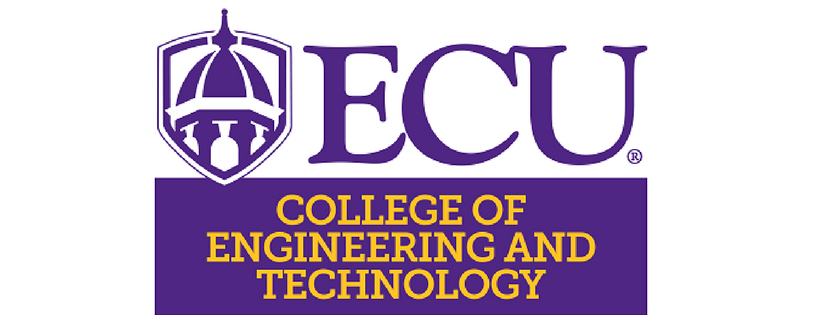 82nd Airborne’s Airdrop Database Optimization
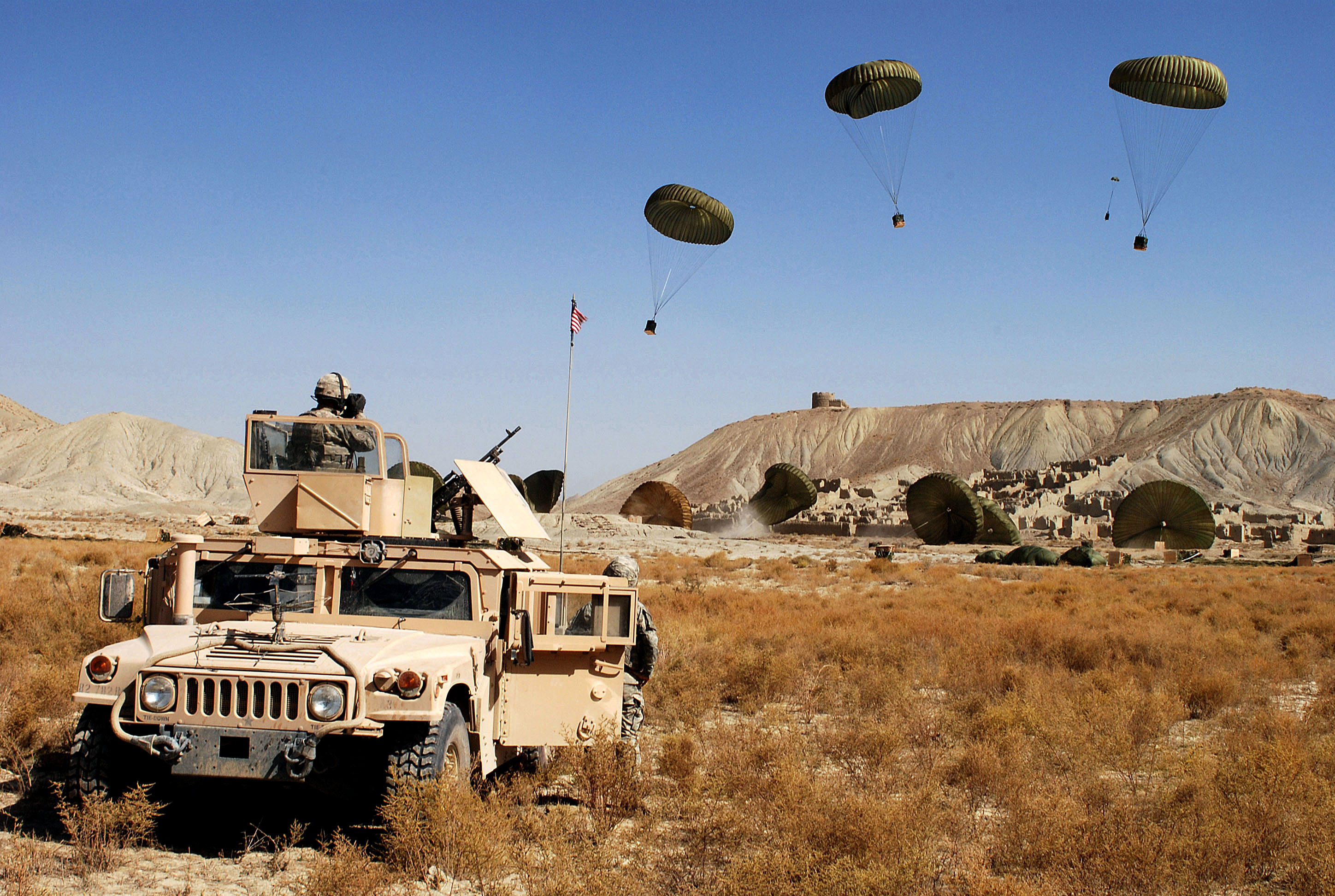 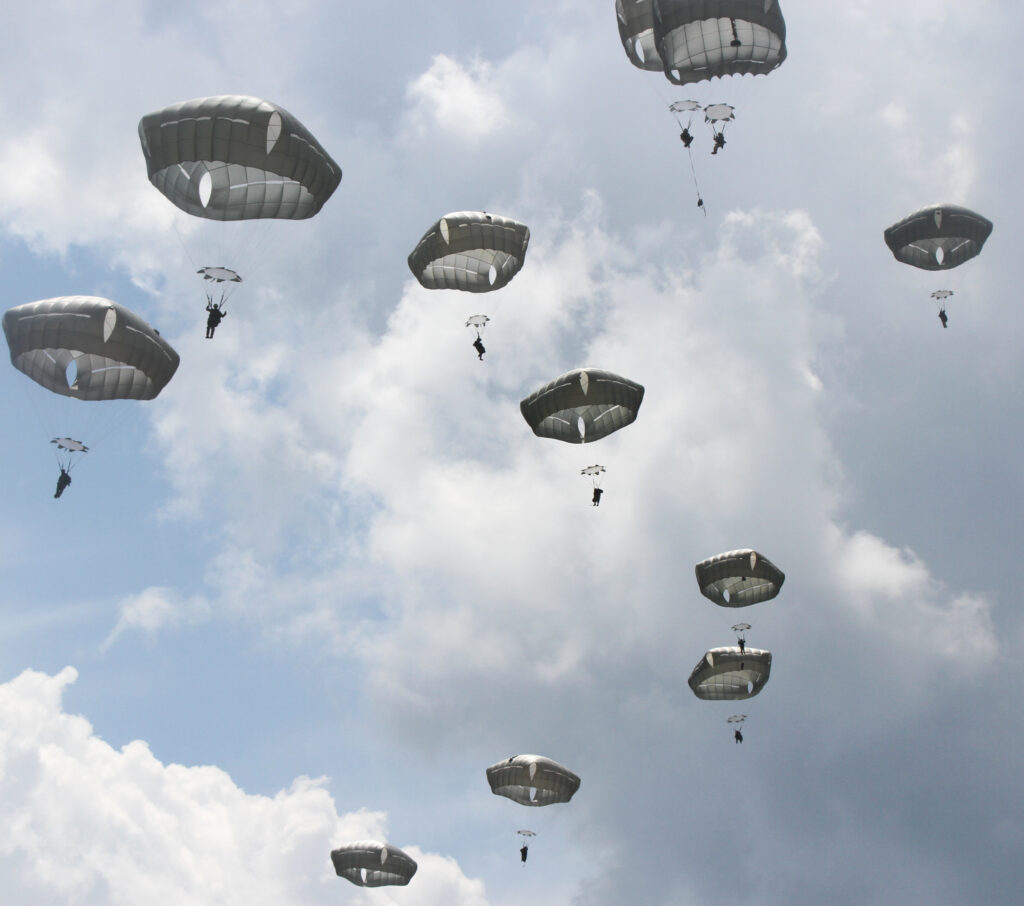 Erol Ozan, Ph.D.
Associate Professor

Department of Technology Systems
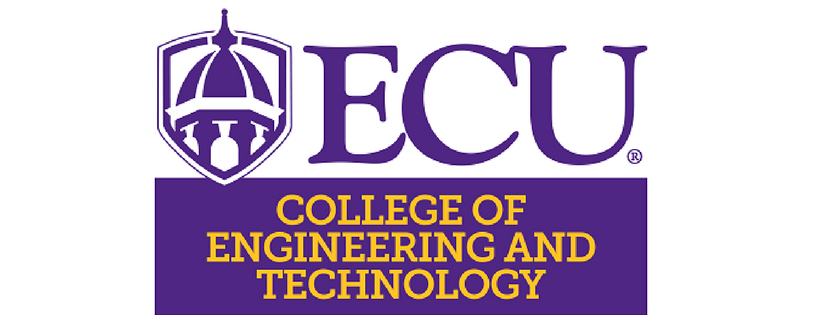 Introduction
Erol Ozan, Ph.D., Associate Professor 
Dept. of Technology Systems, College of Engineering and Technology 
DoD research topic(s): DoD Software Asset Modernization Process Optimization, Machine Learning + IoT
Current DoD research sponsor: Civil Military Innovation Institute, U.S. Army 82nd Airborne (June 2022 – September 2022). $285,543
Years 2006 – 2012: DoD/NSA Capacity Building & Scholarship Grants
6 Grants, total amount: $329,150
Cumulative Total of DoD Grants (2006 – 2022):  7 Grants, total amount: $614,693
Cumulative Total of All External Grants: 14 Grants; Total Amount: $1,254,237
(Non-DoD Granting Agencies include NASA, NSF, NCDOT
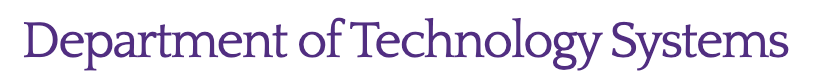 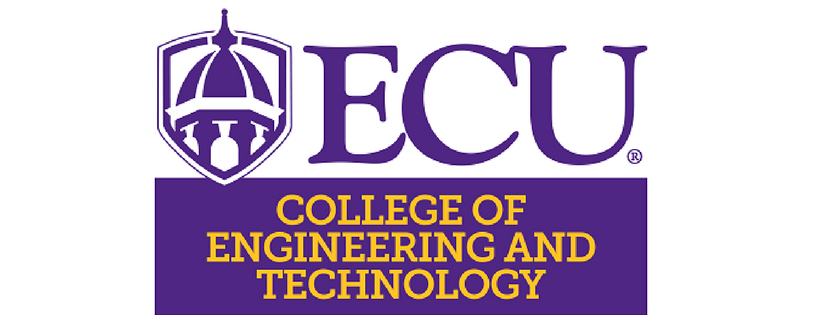 82nd Airborne Airdrop Database Optimization (SEED) Project
Project PI: Erol Ozan  
Project Co-PI: Biwu Yang
System requirement analysis (from initial problem definition to formalized system requirements)
Unit provided the initial problem definition

Research team formalized the problem definition in collaboration with the legacy system user and key stakeholders
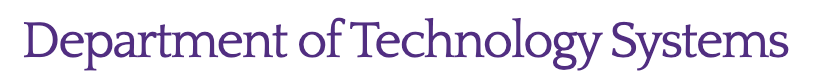 Software Modernization for Airdrop Database
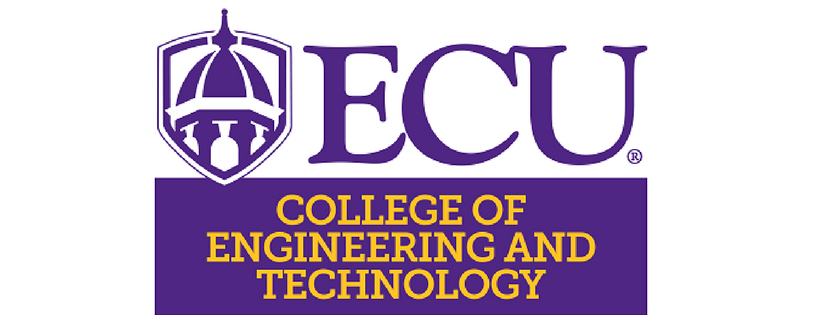 Modernized System
Legacy System
End users
(soldiers, military and civilian personnel)
82nd Airborne HQs
IT infrastructure context
DOD Software Modernization Priorities
Stakeholders of the System
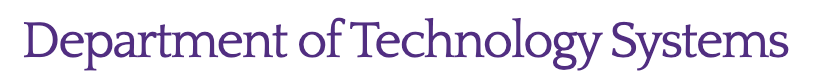 Software Modernization in Two Phases
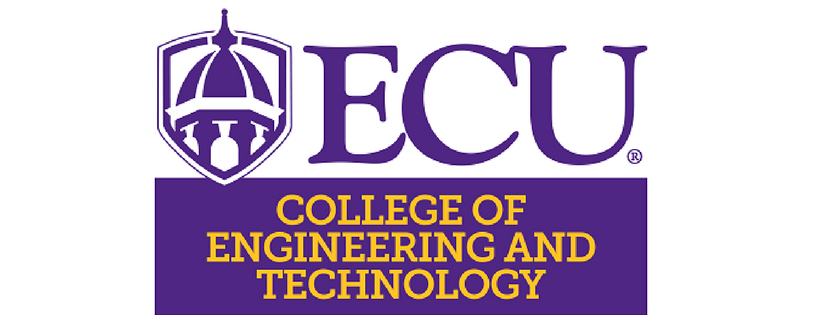 Phase 1
Build the specified optimal solution
Test the solution in a realistic user settings with actual end-users
Modify, improve, and get customer’s approval for the production system
Operationalize the solution by providing training, guidance for integration into workflow, and road map for future iterations of the system
Phase 2
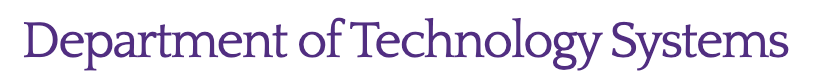 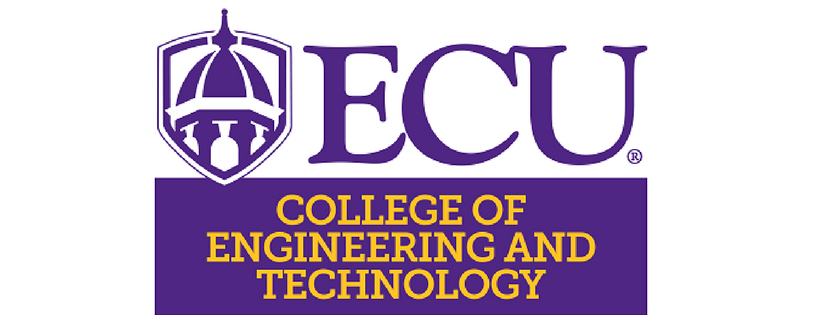 Delivering a Fast and Highly Performant System Solution (Key Approaches)
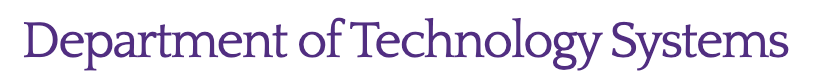 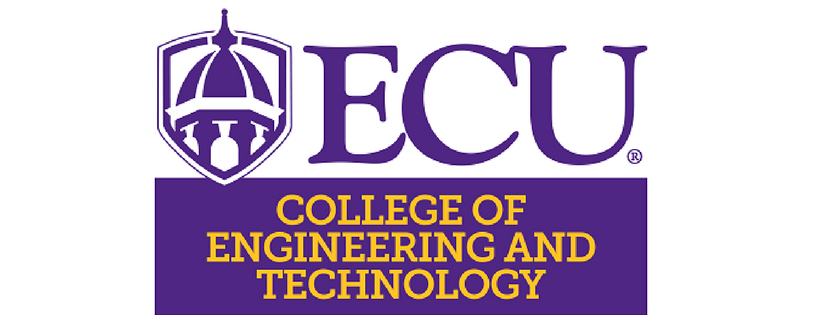 Integrating Soldiers’ Perspectives
Soldiers and Military Personnel as System 
End-users at the Center of R&D Efforts
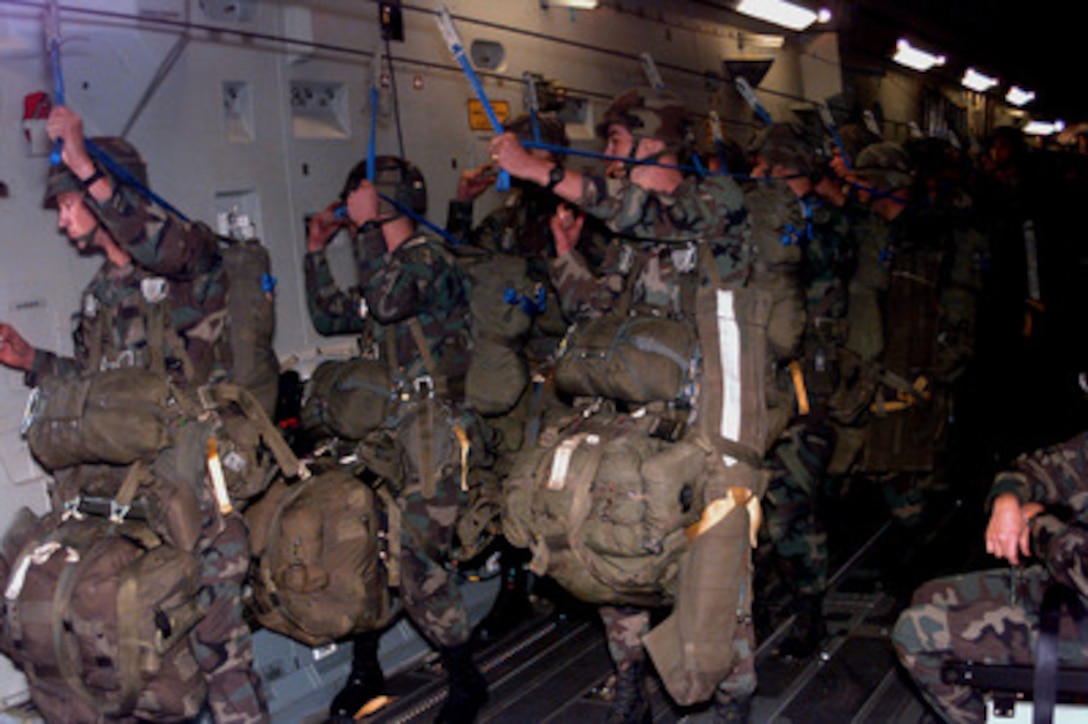 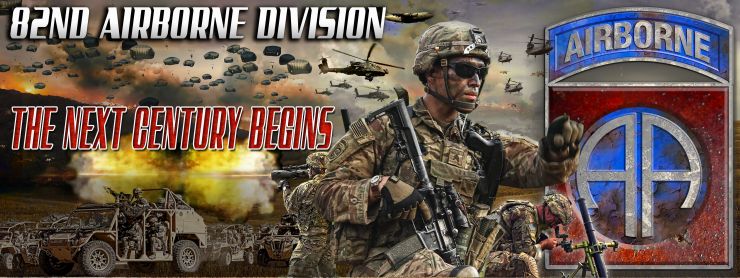 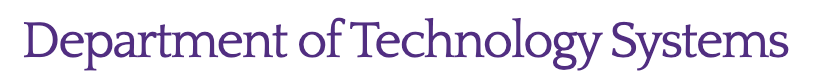 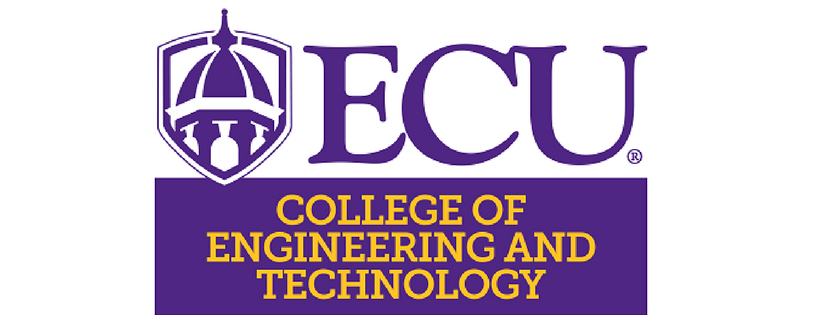 Conclusion
My ideal industry research partner in the future: Lockheed Martin Center  of Innovation (“The Lighthouse”) because of their  “unique infrastructure, optimized for collaborative experimentation and analysis.”
My ideal DoD/Federal research sponsors in the future: DARPA and Army Research Lab because of their effective “ecosystem of innovation.”
My next big research focus areas:
Rapid AI System Development (ML + Edge Computing + IoT)
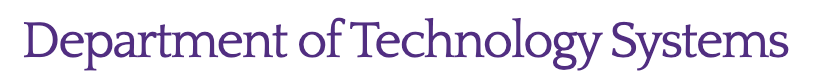